Tracking a GISSystem Monitoring Tools for an Enterprise GISJaclyn Meade – MGIS CandidateJim Detwiler - Advisor
Project Background
Organization Stats
City of Columbus
15th Largest City in the US
Departments Include: Police and Fire, Utilities, Zoning, Development, Parks and Recreation
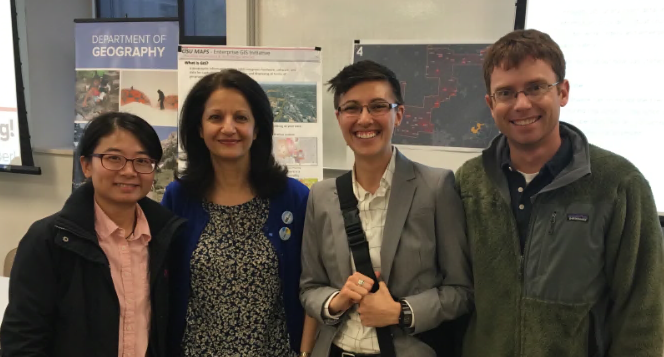 Infrastructure Stats
7 Databases / 400 Feature Classes
800 Desktop Users / 200 Editors
26 Servers / 30 Applications
[Speaker Notes: My Backgroud – Software Engineer
Organization Infrastructure – (We use ESRI technology, other options)
GIS Infrastructure Stats]
System Administration Need
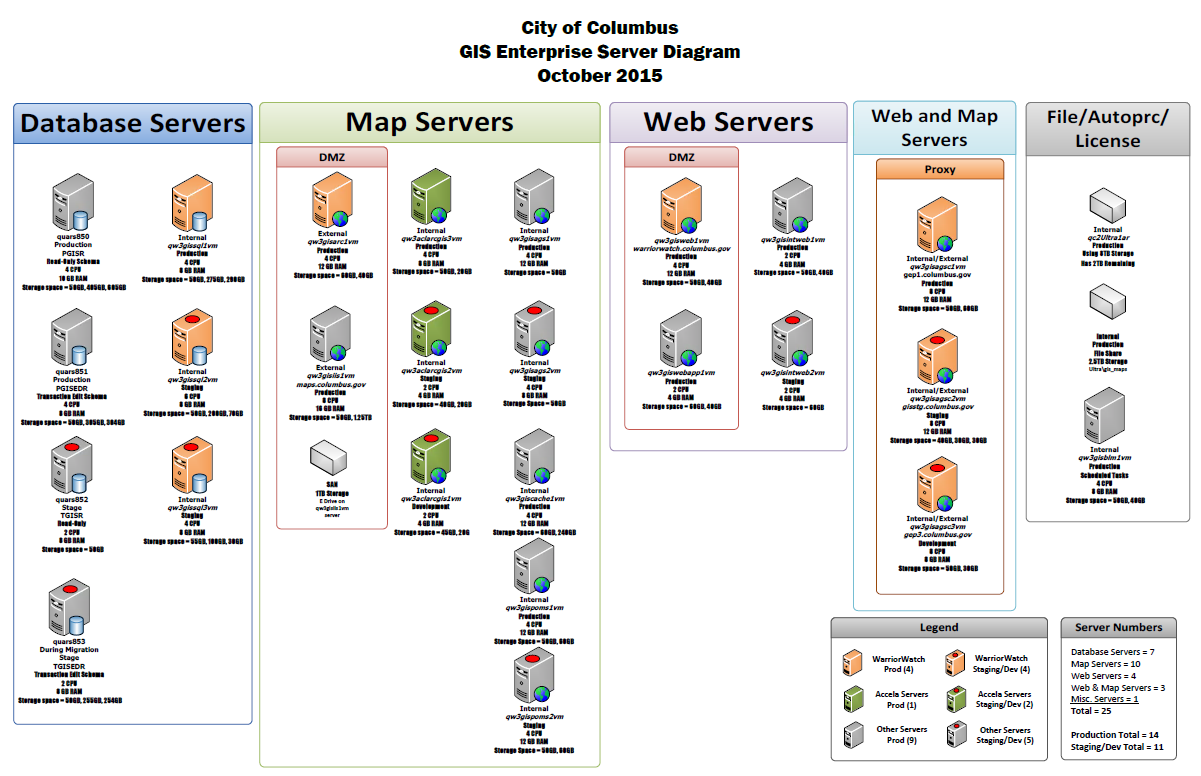 Who is in my system?
What are they doing?
When are they here?
Where are they going?
How Much are they doing?
[Speaker Notes: Answer Quantitative Questions
Optimize Environment
Drive GIS Strategic Plan
Why do we do what we do]
Current Tracking – Enterprise Systems
VMWare
Console to monitor virtual harware performance.
Oracle 
Dashboard to monitor databases and database server resources
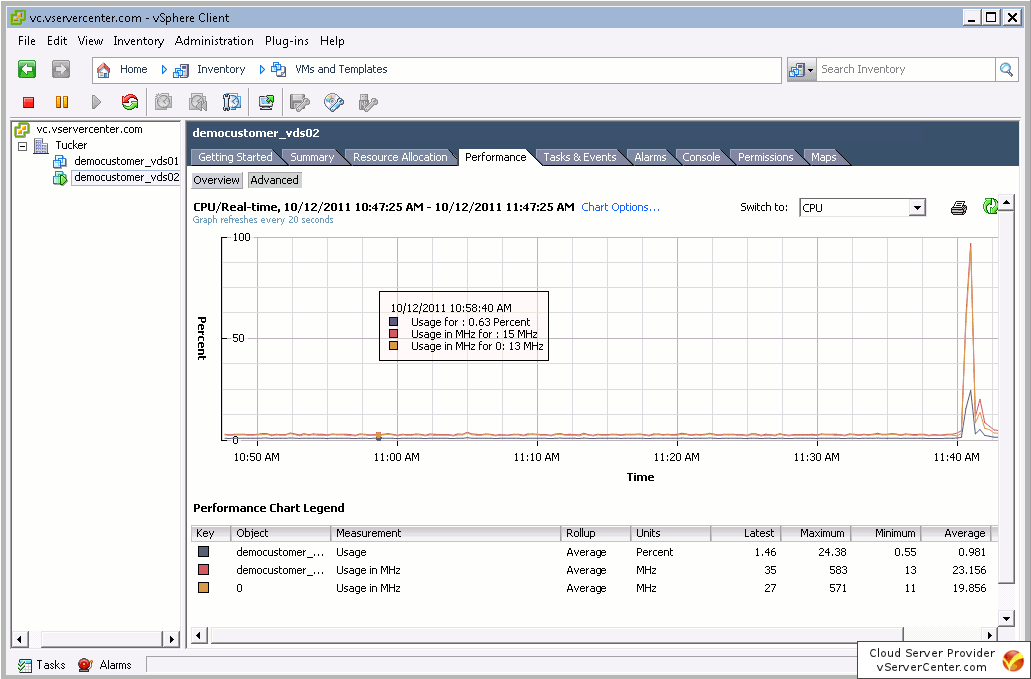 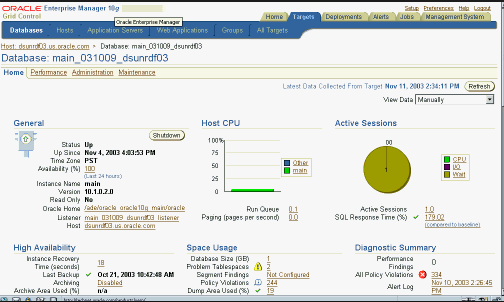 Tracking Trends - Applications
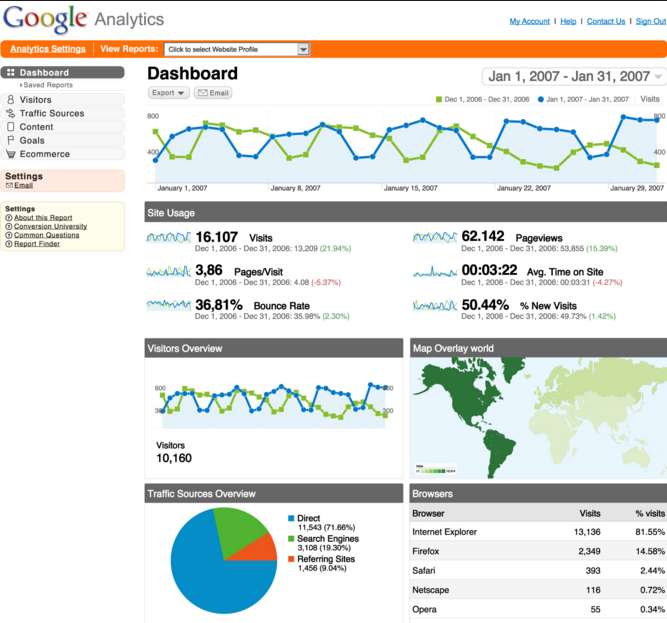 Google Analytics
Page Hits 
Operating System Details
Location of User Community
Network
Time of day Charts
Live Activity
Hosted Solution
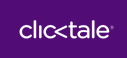 Heatmap Tracking
Click heatmaps 
Mouse hover heatmaps
Session Replay
Same statistics as Google Analytics
Hosted and Self-Hosted Solutions
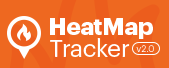 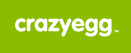 [Speaker Notes: Heatmap – describe what that would look like, clarify more (not what we traditonally think of)]
Tracking - ESRI Software
ArcGIS Server 10.3.1
Built in short term monitoring
ESRI Professional Services

Developed custom applications 
and tools for managing all stages 
of a GIS
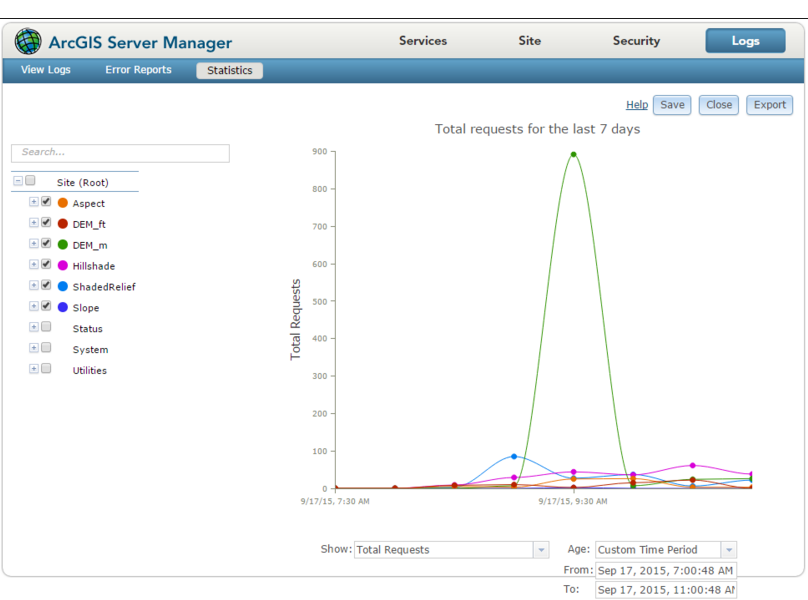 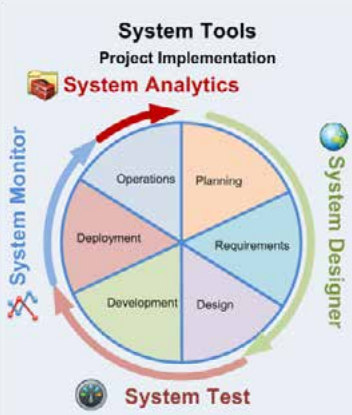 Presentation System Best Practices
 http://proceedings.esri.com/library/userconf/devsummit13/papers/devsummit-021.pdf
Professional Services Resources
http://www.arcgis.com/home/search.html?q=owner%3AEnterpriseImp&restrict=true
System Monitor
http://www.arcgis.com/home/item.html?id=848f48b0f88e4de7a036377197453efe
[Speaker Notes: Rest – explain what that is]
Tracking – Other ArcGIS
Latitude Geographics - Geocortex Insight
System Status
Service Status
Trends 
Dashboard
Reporting
Alarms
Vestra – Geosystem Monitor
Individual services
ArcGIS Online services
Rest Services
ArcGIS Online Feature Services
ArcGIS Online Tiled Services
http://go.geocortex.com/get-insighthttp://products.vestra.com/geosystems-monitor-features/
http://products.vestra.com/geosystems-monitor-features/
[Speaker Notes: Latitude Geographic – Cost of at least $8500 to start then $3000 for annual maintenance.  Not sure cost of vestra]
Three Phases
Track
Analyze
Action
[Speaker Notes: My Project will focus on deploying free, ready available monitoring tools.  Getting into my project plan]
Four Tracking Elements
Desktop
(License Manager)
Web Applications
ArcGIS Server
Databases
Place your screenshot here
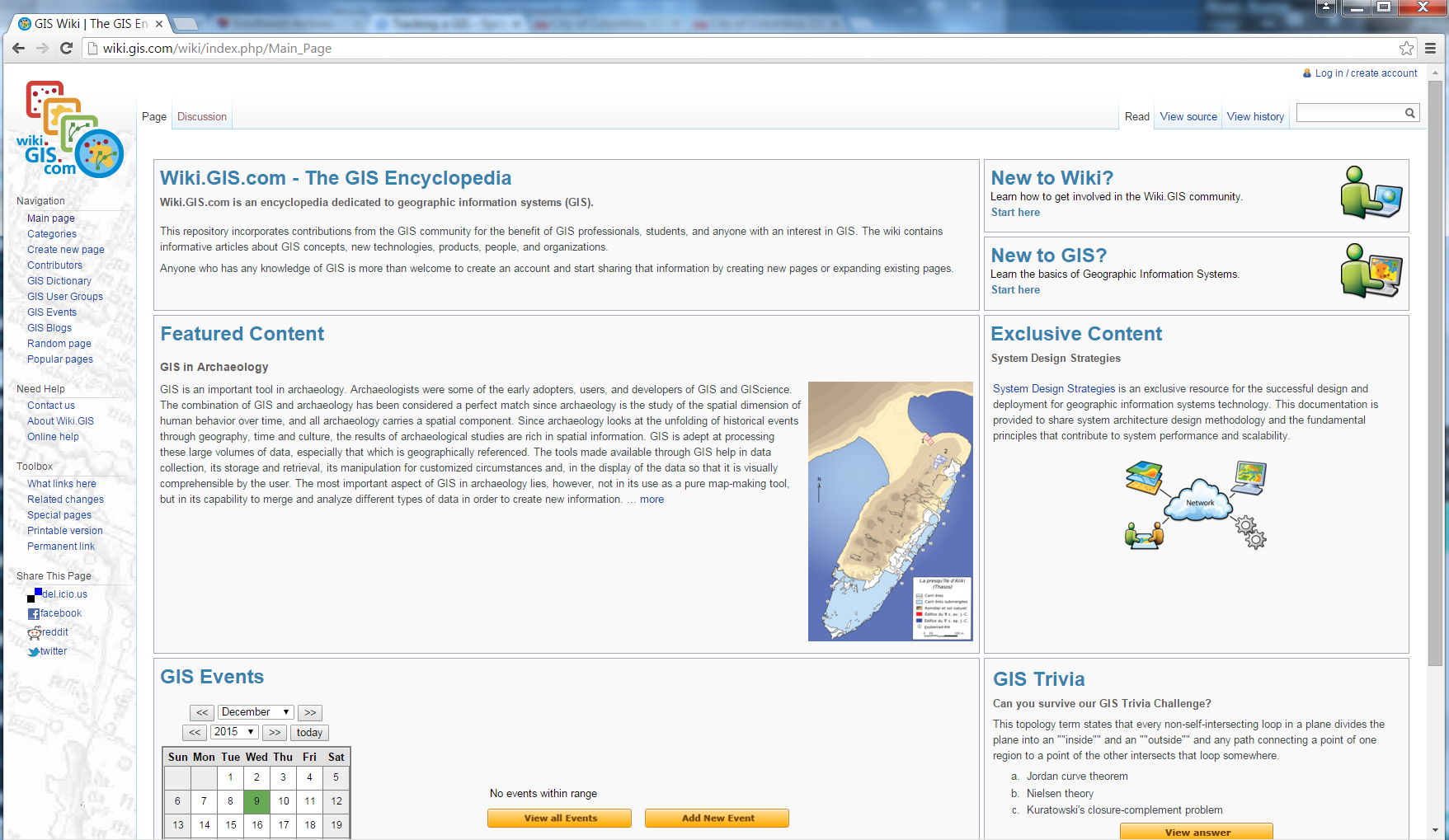 Result

Online resource with directions, downloadable templates and my tracking result examples.

http://wiki.gis.com/
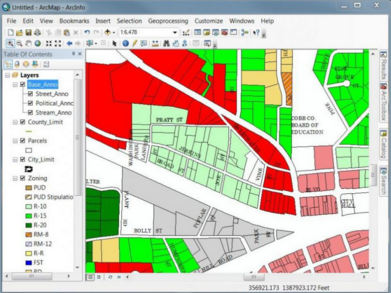 1
Desktop
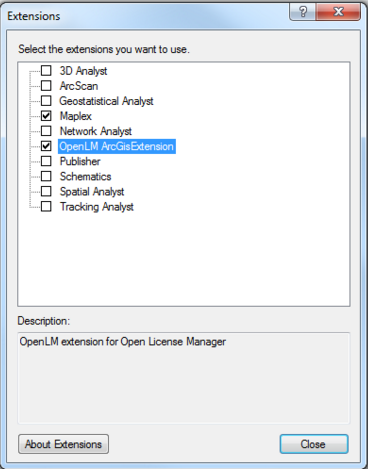 License Manager Batch
[Speaker Notes: Main things I am interested in from a desktop perspective
What programs are my users using (discuss recent migration from 10.0 – 10.3.1, included over 2,000 installations of ArcReader and ArcGIS Desktop)
What is the daily license consumption/what is my to date maximum license usage?  We have an ELA, but imagine how beneficial that would be to see you only ever consume 6 concurrent licenses, but you are paying ESRI for 10.
Also track extensions users use, indicate what tools your users use and guide training towards those tools]
Desktop – Tracking Tool
License Manager Batch File

C:\Program Files(x86)\ArcGIS\License10.3\bin\lmutil.exe
      lmstat parameter

Report time
Product (Extensions)
User
PC Name 
Session Start
1
[Speaker Notes: Extensions – network analyst, data reviewer, publisher, schematics
Product Arc/Info, ArcReader]
Desktop – Analysis/Action
Analysis
1
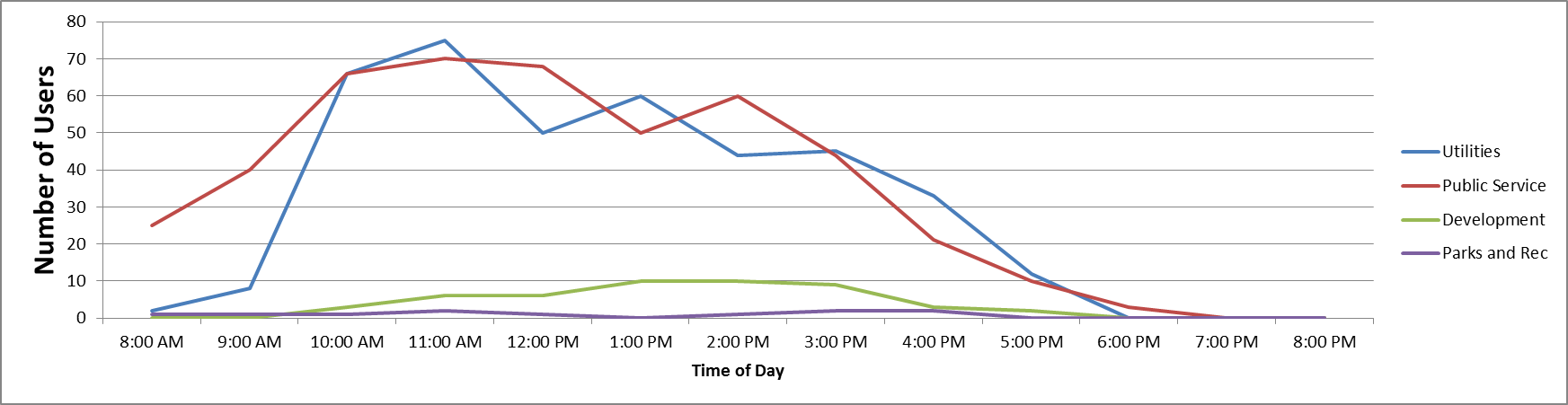 Action
[Speaker Notes: Analysis – Excel template that feed output from batch into to produce different charts broken down by user/department
Have time of day charts detailing when our most active times are
Have total consumption charts detailing average license usage and minimum license usage

Restuls – document summarizing analysis that could be provided to management to evaluate the licensing contracts and planning for future purchasing]
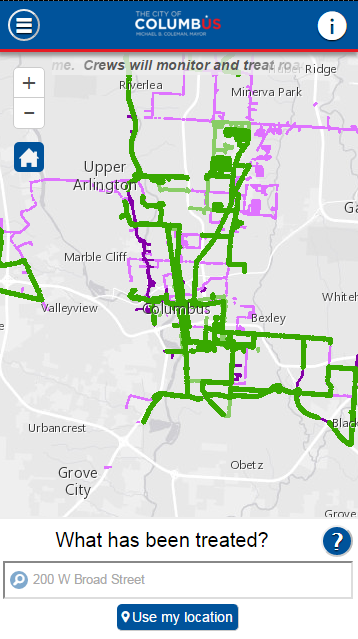 2
Web Applications
ESRI System Monitor
Heatmaptracker
Web Applications - Tracking
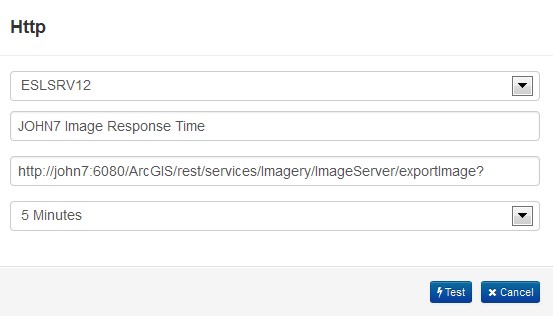 2
ESRI System
Monitoring
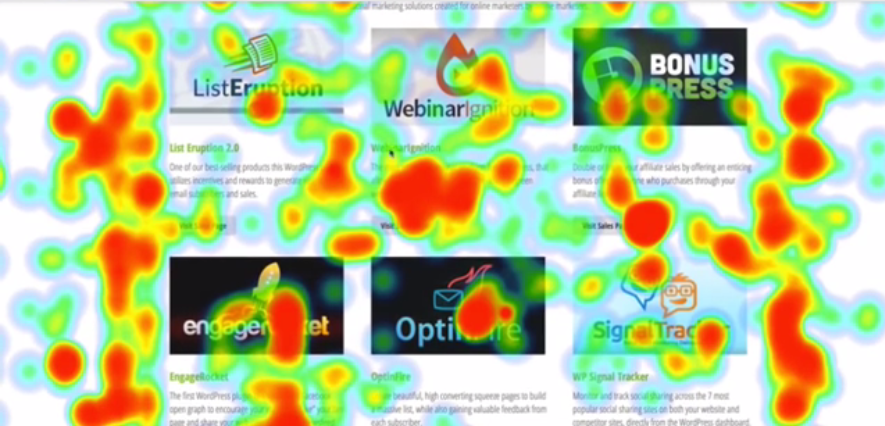 Heatmaptracker
[Speaker Notes: http – response type and Content Length
Content length The length of the request body in octets (8-bit bytes)
Heatmap tracker is a self hosted system]
Web Applications – Analysis/Action
Analysis			   Action
2
ESRI System Monitoring

Application up time
Page hits
Heatmaptracker

Click Heatmaps
Session Replays
Mode in which users connect
[Speaker Notes: Analysis – both configurations would produce reports automating monthly analysis of the bulleted points
Action -]
3
ArcGIS Server
ESRI System Monitor
ArcGIS Server - Tracking
Tracking and Alerts
3
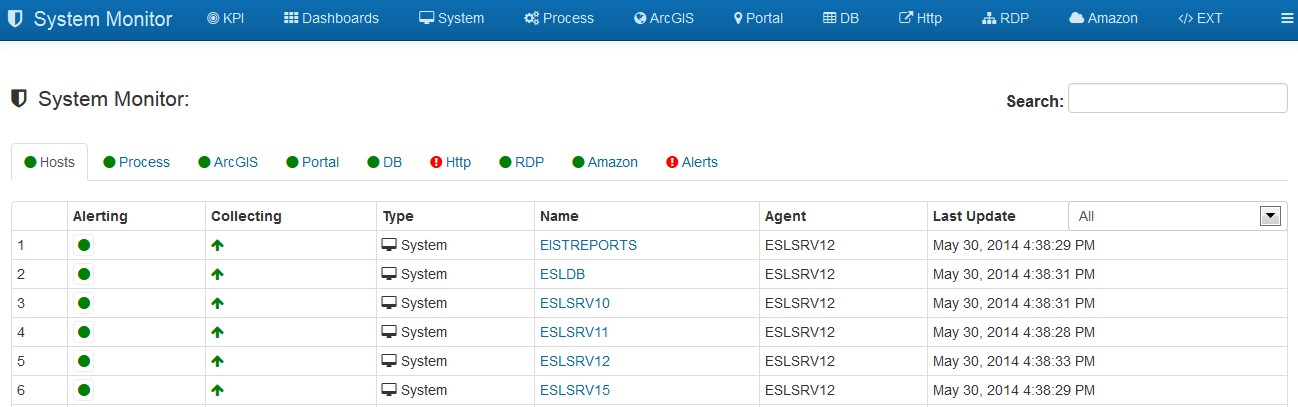 [Speaker Notes: Add arcgis server map services can measure
Explain what rest is
Throughput (Tr/Sec), Busy Time Per Transaction, Transactions, Max, Busy, and Free Instances]
ArcGIS Server – Analysis/Action
Analysis
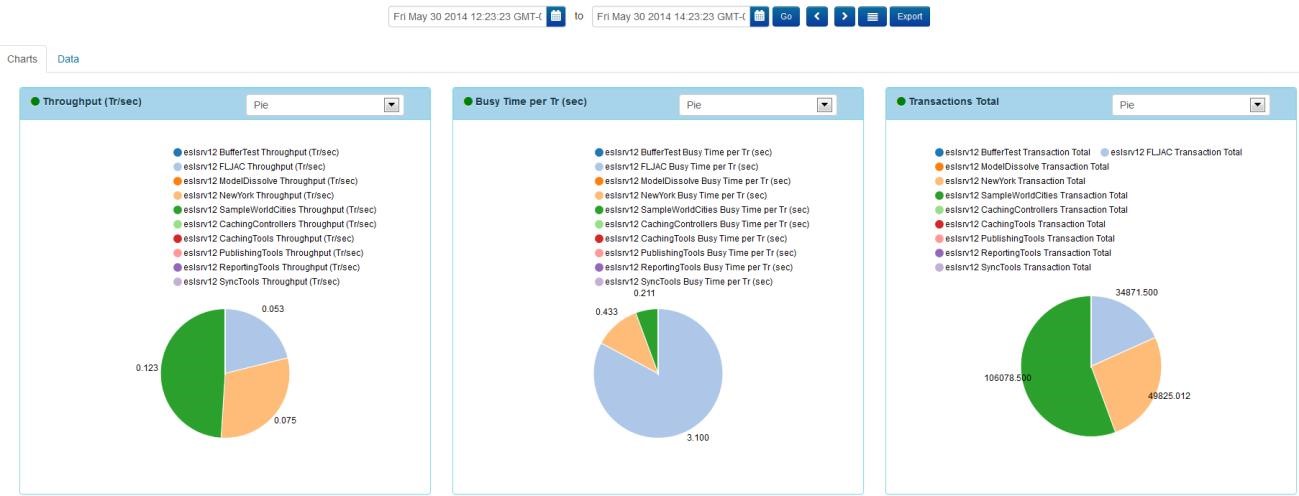 3
Action
[Speaker Notes: Analysis would be monthly exports of tracking details
Action – create a plan to optimize the ArcGIS Server environment based on the tracking results
Retire services not heavily used
Allocate more resources to popular services]
4
Database
Table/User Batch
Database - Tracking
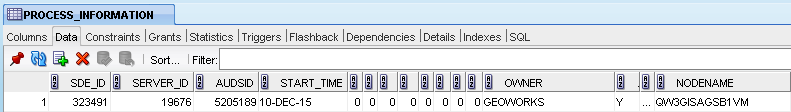 4
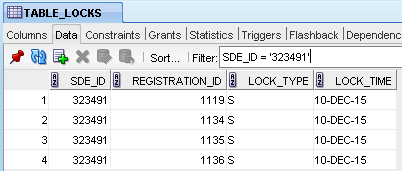 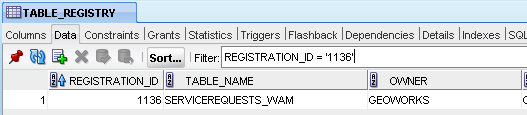 [Speaker Notes: Combination of 3 tables within a database gives you User, Computer and Table.  Set up a batch to run on an access database that has these joins set up to write to a table, or can set up a database trigger that any time a new record is entered into the process_information table, it would trigger the join and insert into a tracking table.
PROCESS_INFORMATION
TABLE_LOCKS
TABLE_REGISTRY]
Database – Analysis/Action
Analysis			   Action
4
Excel Template

Show database usage over time
List inactive tables
List most popular tables
List most active users
Any other beneficial information
[Speaker Notes: Analysis – plug in table created in tracking to get automated reports
Action – Plan to archive inactive tables.  Perform additional maintenance steps to optimize most active feature classes.  Create layer files for popular feature classes to provide easier access with pre-symbolized features]
Ongoing
[Speaker Notes: Project has three phases, but envision them as on-going with tracking phase continually gathering data, analysis phase continually aggregating the data into something that the action phase can use to make informed decisions.]
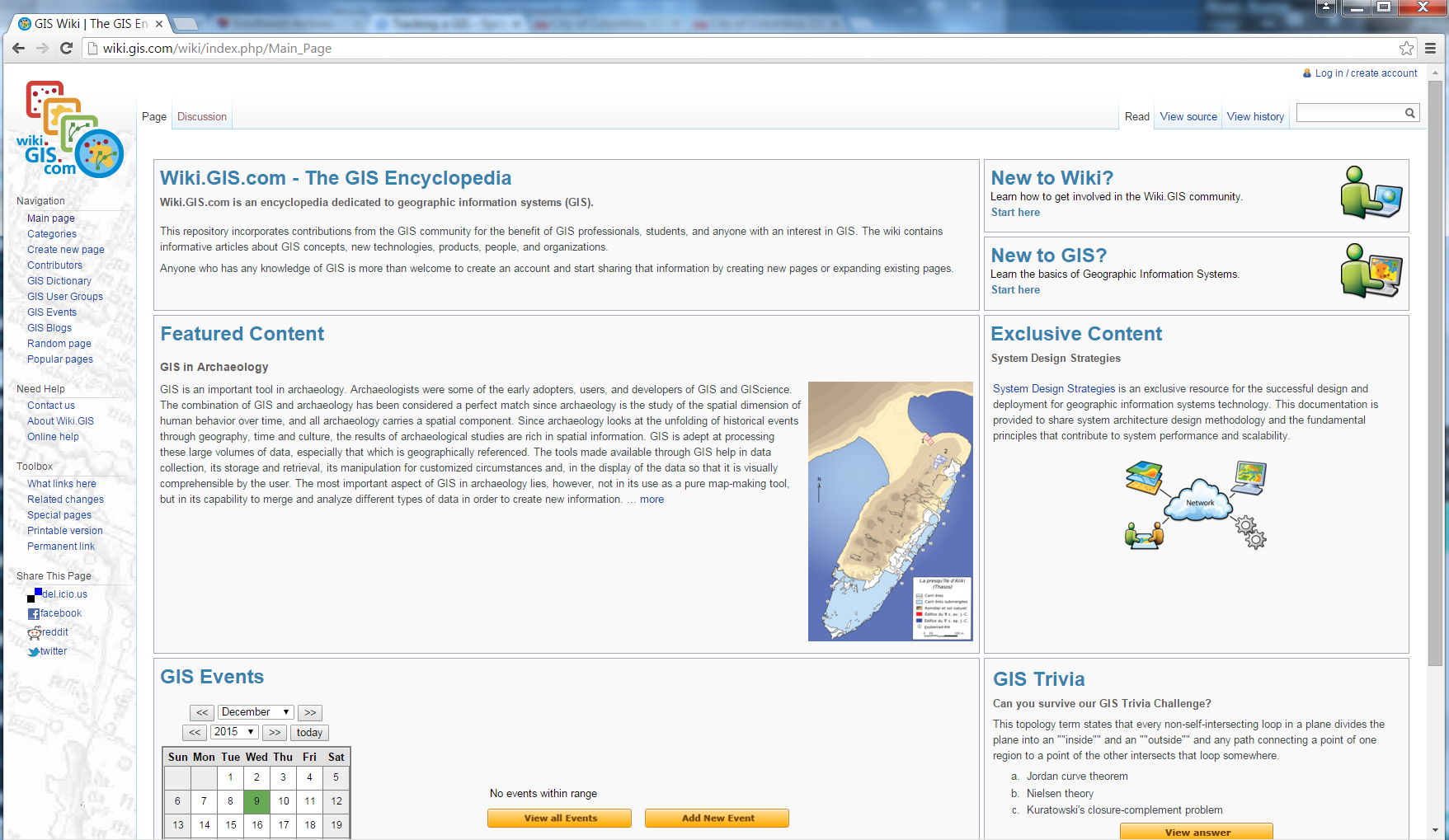 Results
[Speaker Notes: Output of my project would be the online resource with templates I developed, how to’s and other beneficial information related to deploying and benefitting from tracking in your organization. Results – best practices that I found, clarify what I mean by results]
Project Timeline
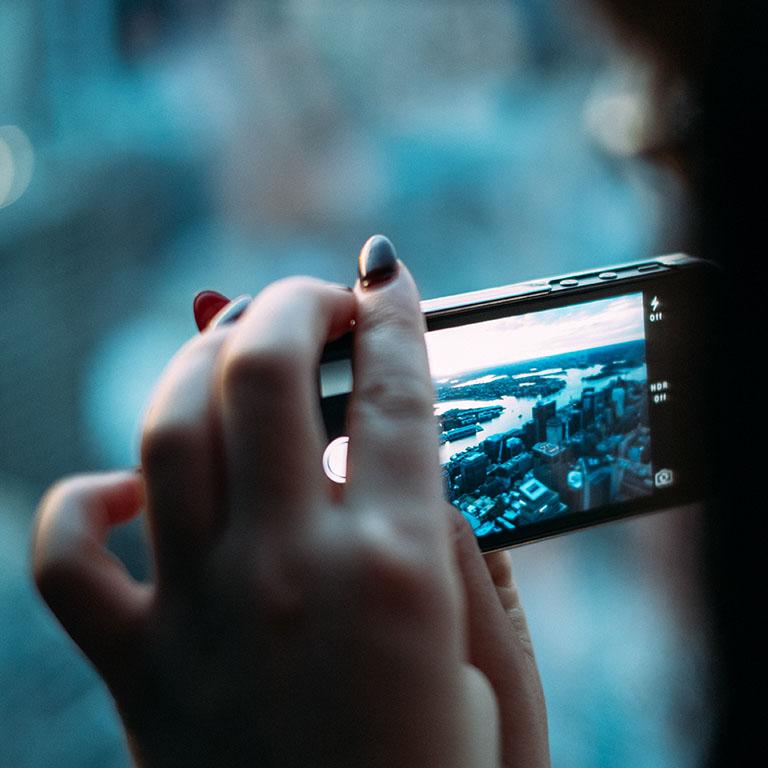 Thanks!
Any questions?
Jaclyn Meade – MGIS CandidateJim Detwiler - Advisor
[Speaker Notes: Turn in final written narrative of project.  Background + Lit Review + Plan of attack.  5-10 pages (before Christmas Due date)]